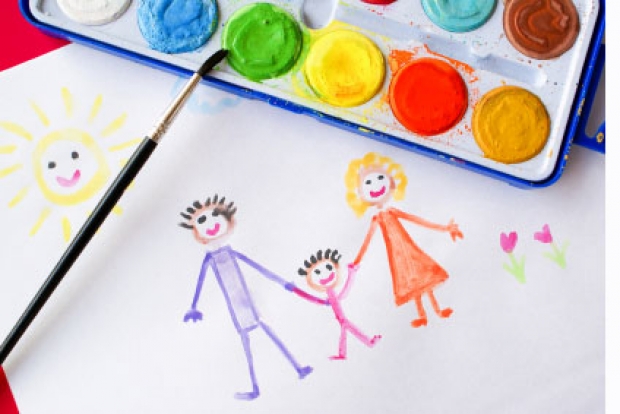 Мир глазами детей
Автор презентации:
педагог дополнительного образования 
Селиванова Евгения Васильевна
Рисунки детей
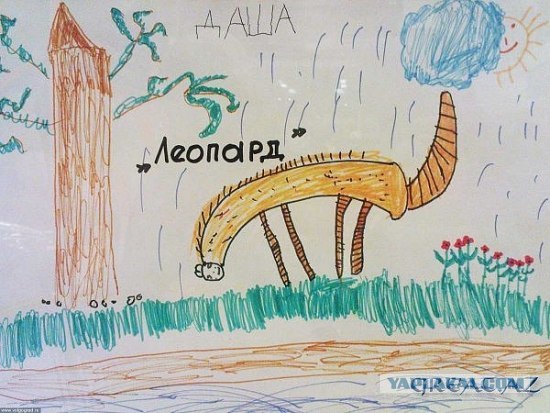 Я рисую
Я рисую стены, крышу,
 окна, форточки, крыльцо...
 Мне кричат, а я не слышу,
 я рисую пруд-кольцо.
 Огород к воде поближе,
 рядом яблоневый сад...
 Мне кричат, а я не слышу,
 я рисую небеса.
 А потом в углу, повыше
 нарисую красный круг...
 Мне кричат, а я не слышу,
 я раскрашиваю луг.
 Мне кричат, а я не слышу.
 То есть слышу, но молчу.
 Я рисую то, что вижу, —
 отвлекаться не хочу!
Мы такие разные…
Спор
Огурец и помидор
 завели на грядке спор:
 кто в салате больше нужен.
 В доме собирали ужин.
 Овощей нарвать во двор
 вышел дедушка Егор.
 Оказались в миске рядом
 красный брат с зеленым братом.
 Чем закончился их спор,
 неизвестно до сих пор.
 Но слыхал листок капустный,
 что салат был очень вкусный!
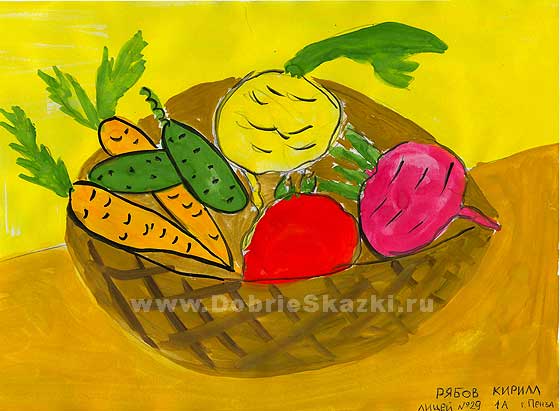 Проявляй толерантность
Толерантность. Что это такое? - Если спросит кто-нибудь меня, Я отвечу: "Это все земное. То, на чем стоит Планета вся". Толерантность - это люди света Разных наций, веры и судьбы Открывают что-то, где-то, Радуются вместе. Нет нужды Опасаться, что тебя обидят Люди, цвета, крови не твоей. Опасаться, что тебя унизят Люди на родной Земле твоей. Ведь Планета наша дорогая Любит всех нас: белых и цветных! Будем жить, друг друга уважая! Толерантность - слово для живых
Мир
Радуга-дуга
Спасибо за внимание!